Бренд – возможность
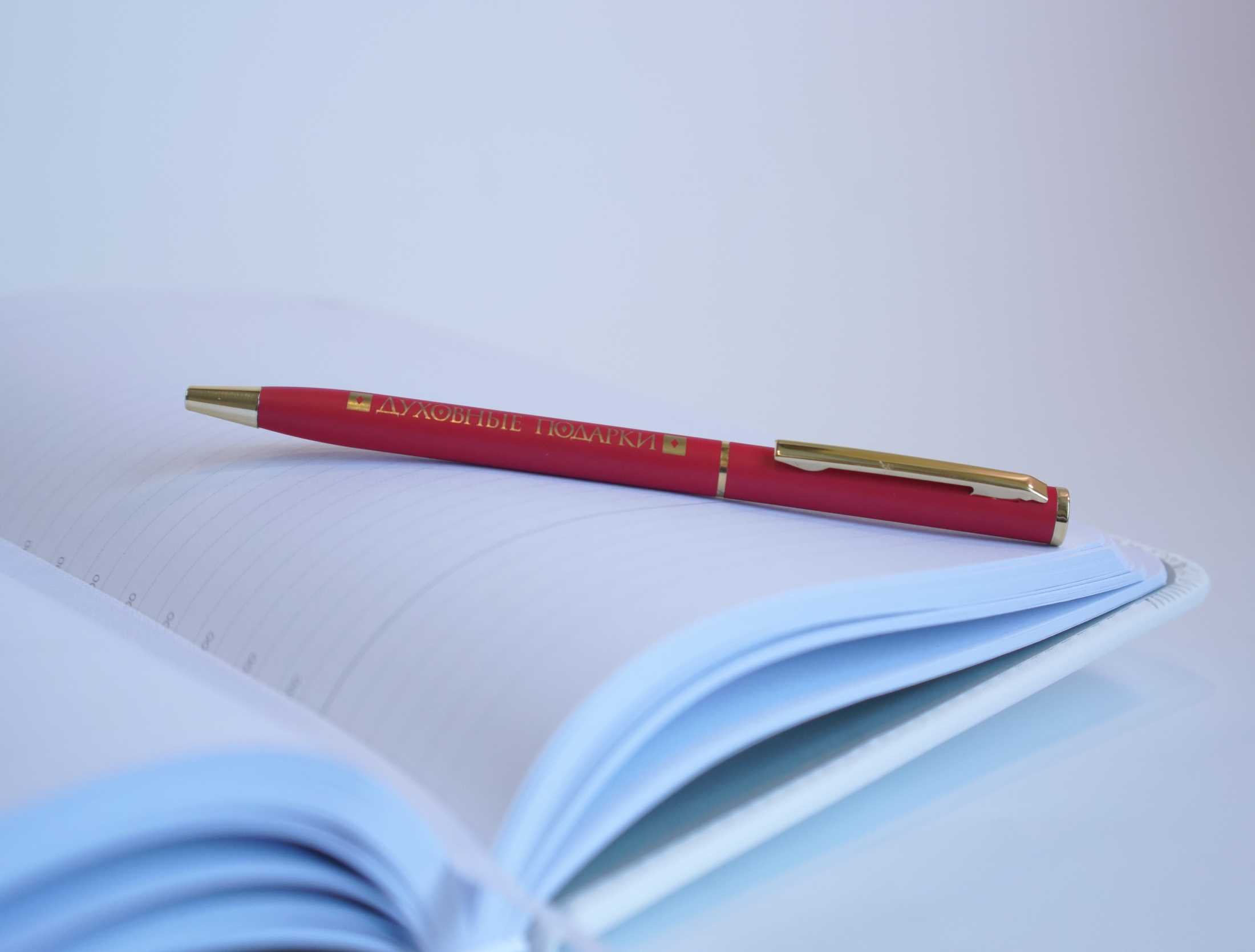 объединить
объединить
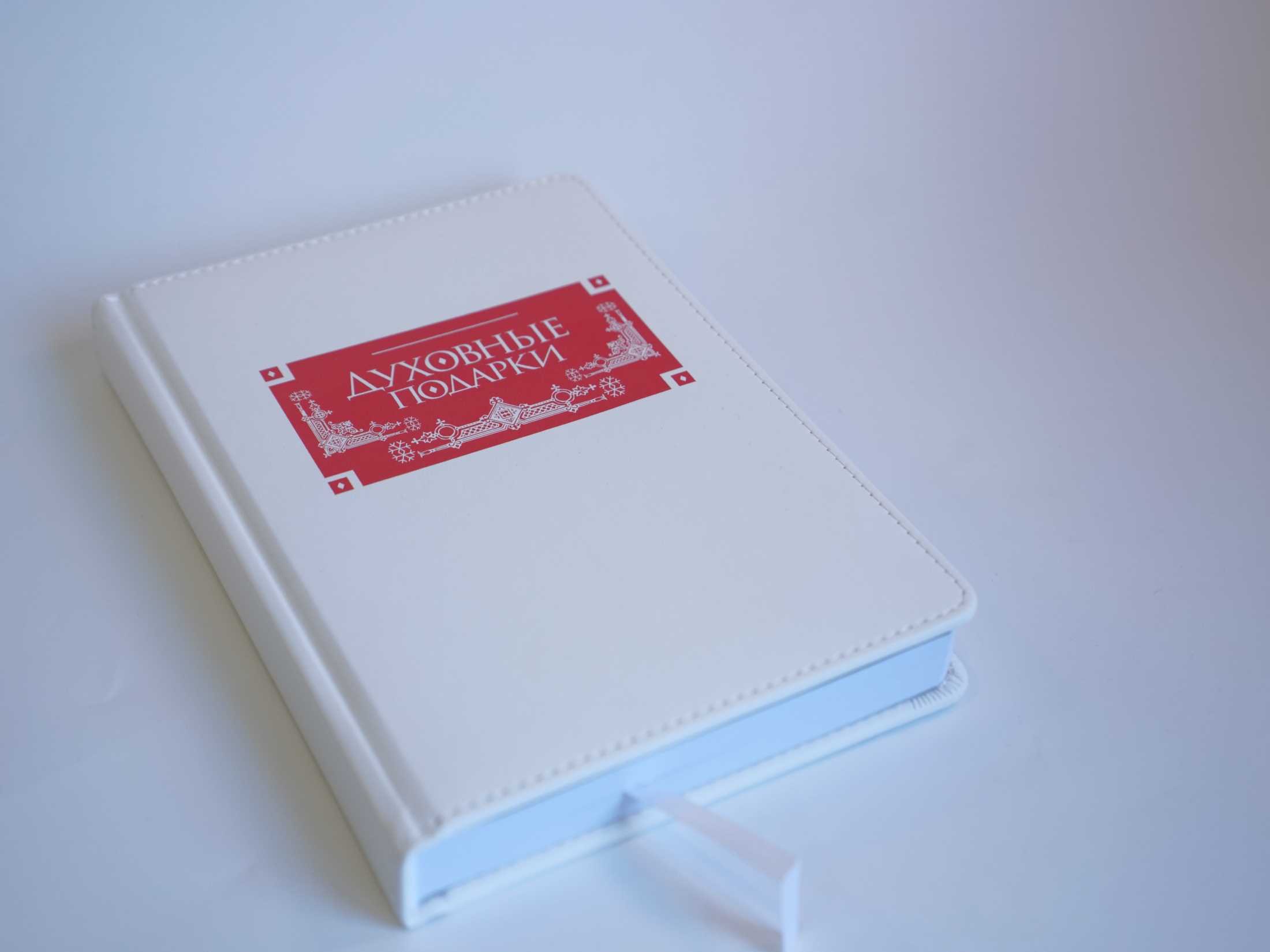 бизнес
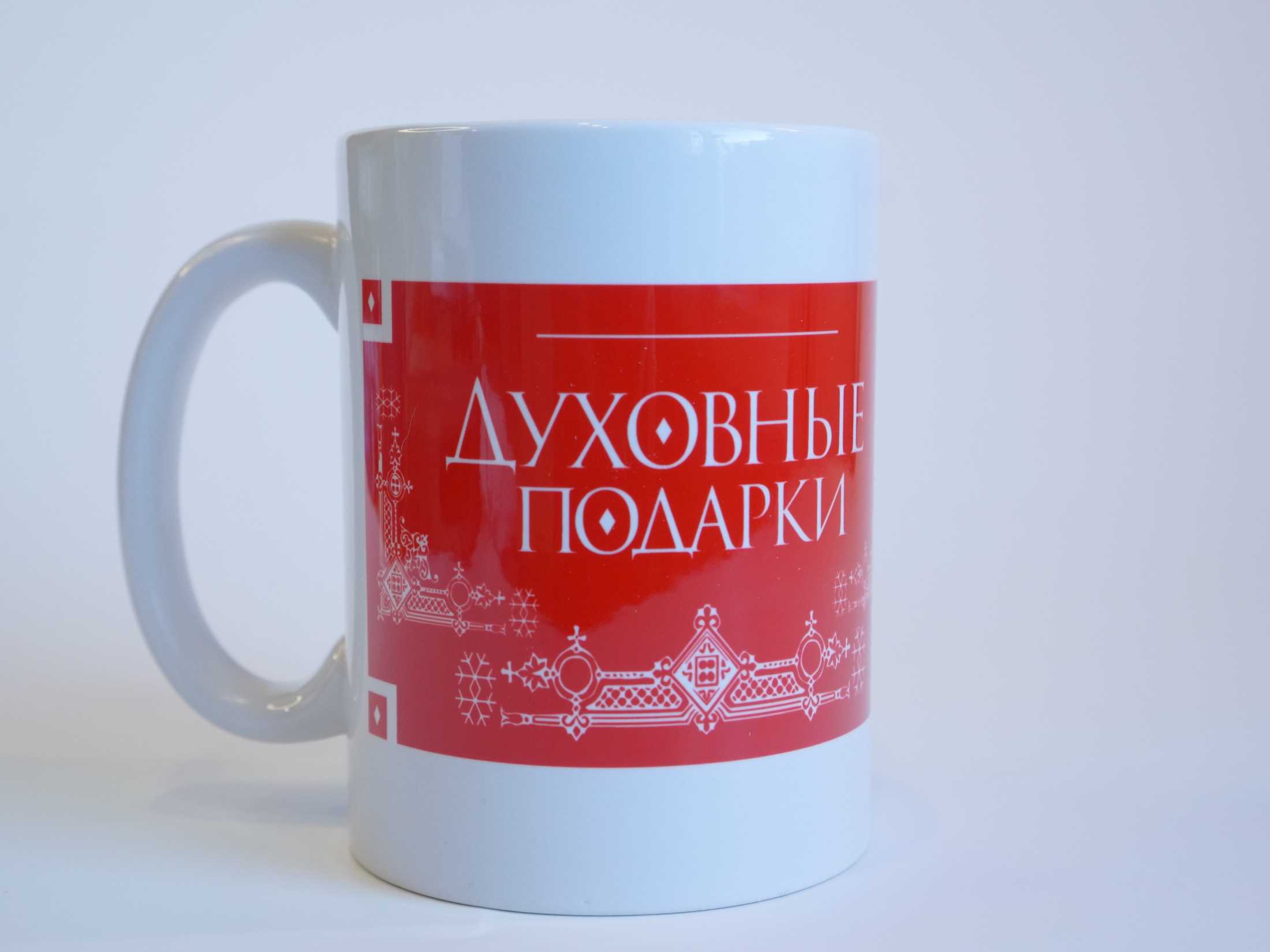 как основу
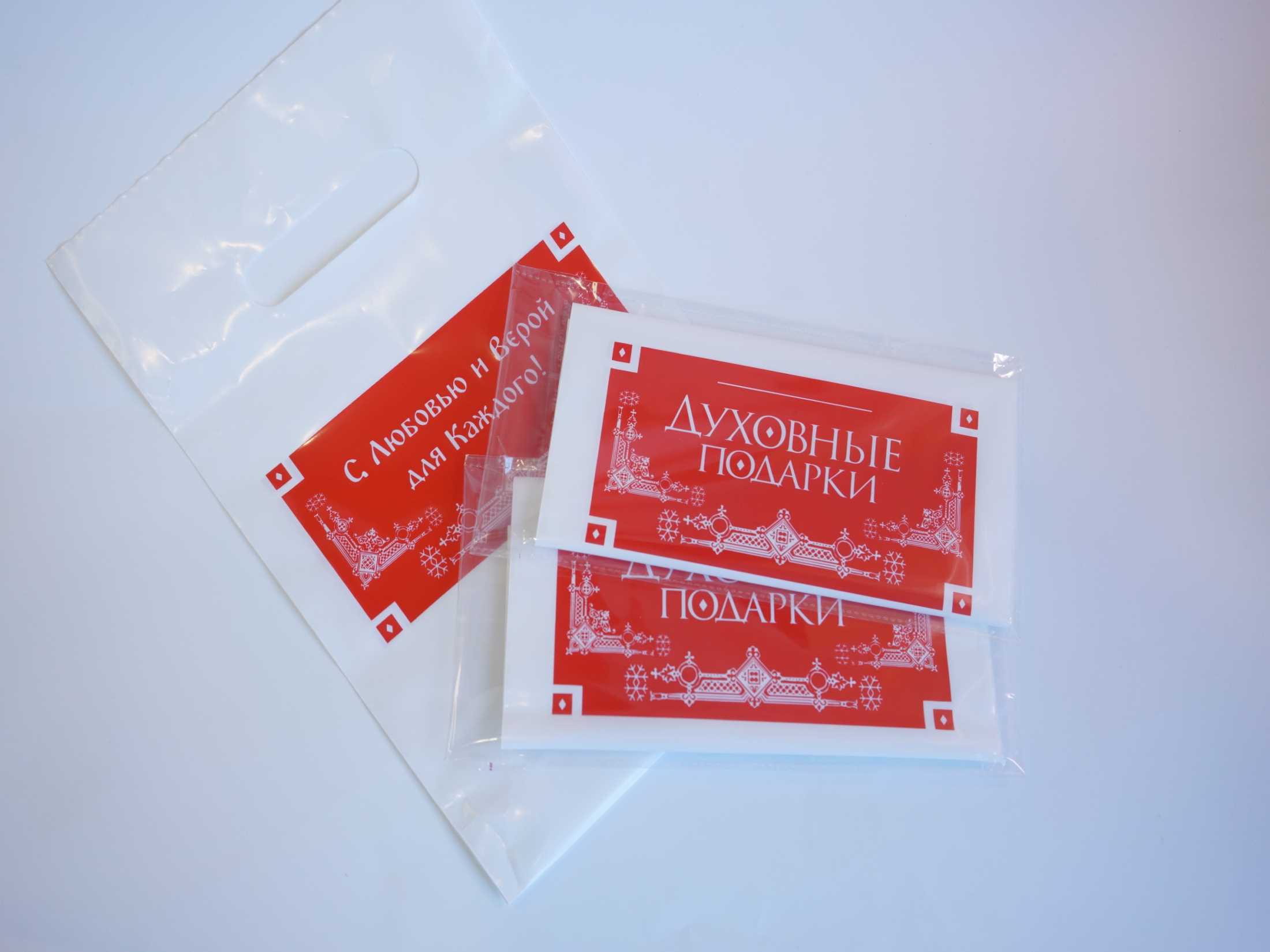 создавая главное
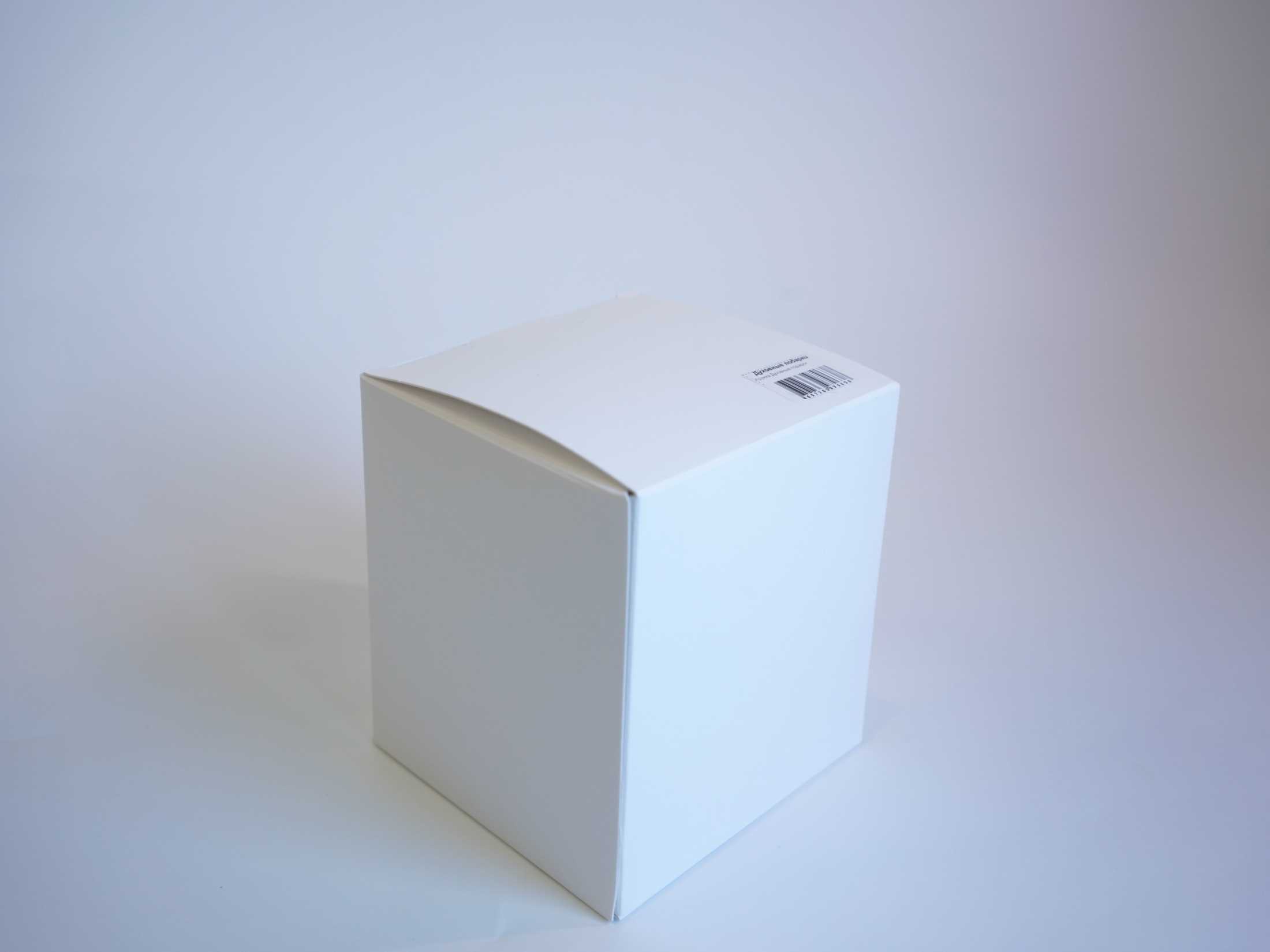 доверие
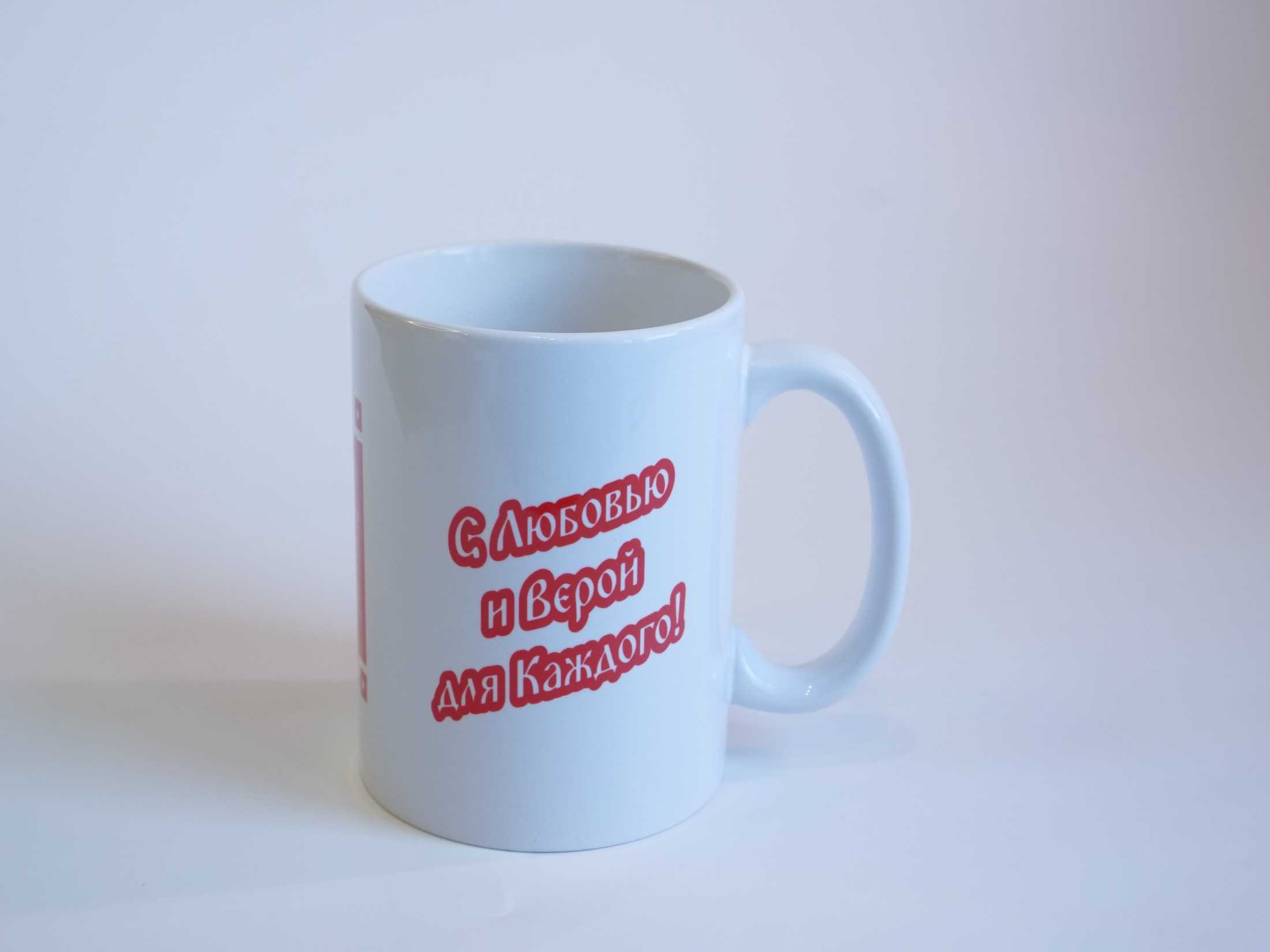 партнеров